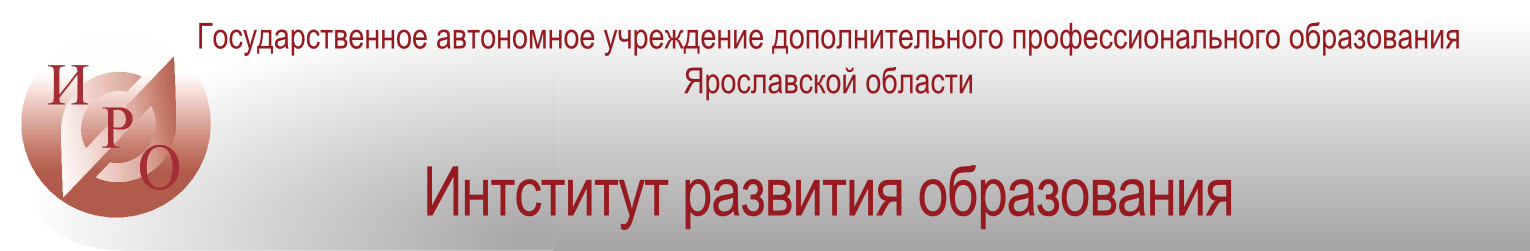 Повышение результативности взаимодействия педагога с одаренными детьми
Золотарева Ангелина Викторовна, ректор ГАУ ДПО Ярославской области «Институт развития образования»
доктор педагогических наук, профессор
Проблемы повышения  результативности взаимодействия педагога с одаренными детьми:
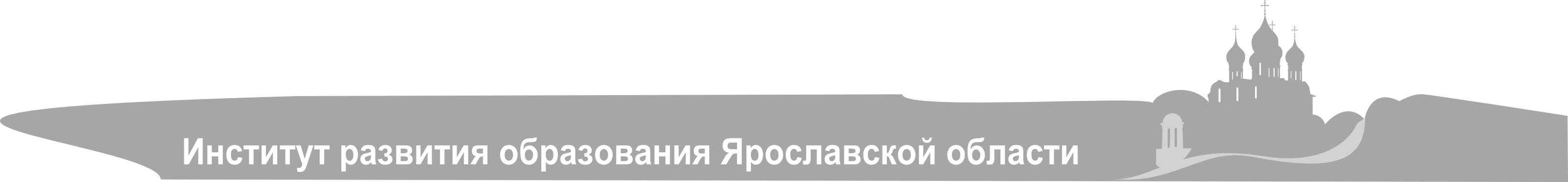 Виды результативности работы педагога с одаренными детьми:
Наилучший результат
Наименьшие затраты
Личностный
Метапредметный
Предметный
Коммуникативные
Эффективность педагогической деятельности
Основания для определения комплекса критериев и показателей оценки результативности работы педагогов с  одаренными детьми
Критерии оценки результативности деятельности педагога, работающего с одаренными детьми
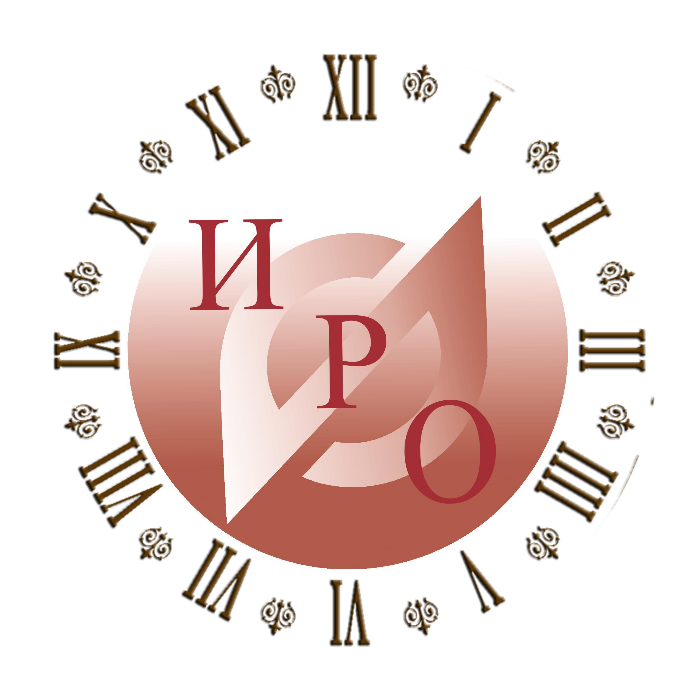 Шаги по повышению результативности педагогической деятельности
Внутренние ресурсы
Внешние ресурсы
Развитие педагога

Формирование системы новых компетенций педагога
Создание условий по повышению результативности работы педагога с одаренными детьми
Результативность работы с одаренными детьми в оценках педагогов
Оценка педагогами факторов определения темы и содержания работы с одаренным ребенком
Оценка успехов, которые достигли  педагоги в своей профессии за последние годы
Результативность работы педагога в оценках детей и родителей
Оценка взаимопонимания в отношениях «родитель-одаренный ребенок-педагог»
Успехи, достигнутые школьниками при участии педагога
Результативность работы педагога в оценках детей и родителей
Выбор образовательных технологий педагогами, детьми, родителями
Роли педагога в сопровождении одаренных детей по оценкам самого педагога и ребенка
Учебно-методический комплекс к программе
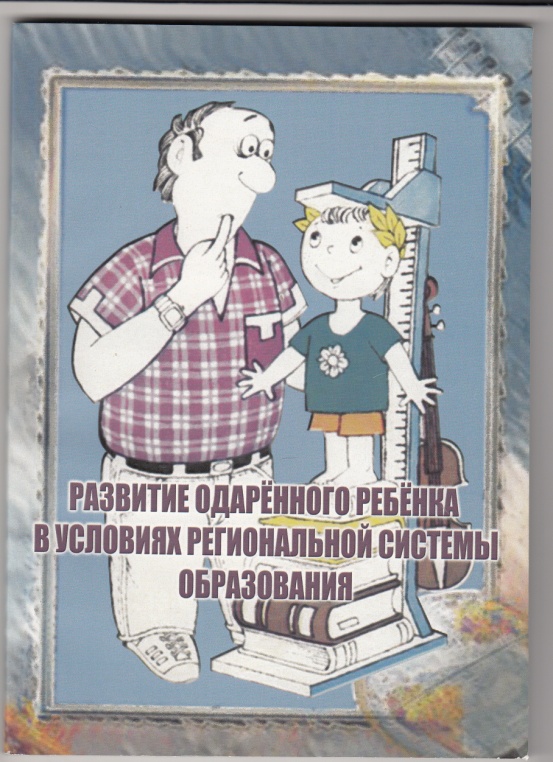 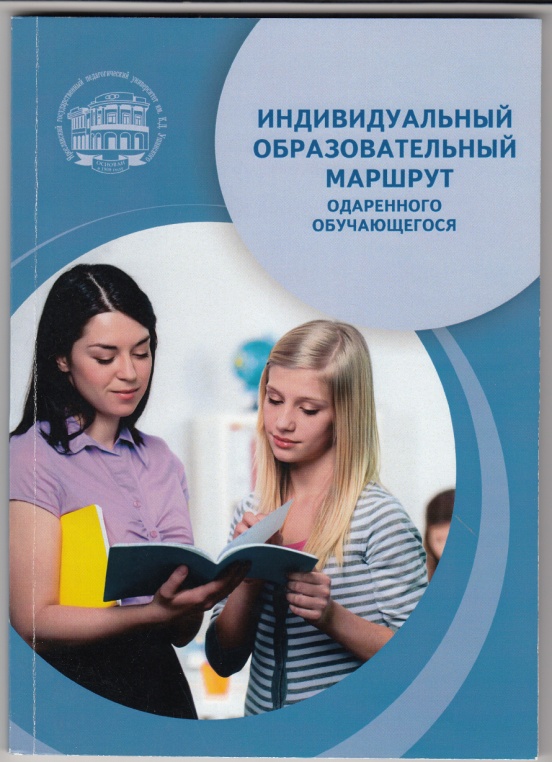 В 2017 году подготовлены к изданию:
Концепция повышения результативности работы педагога с одаренными детьми: коллективная монография.  – Ярославль: Изд-во ЯГПУ, 2017. – 540 с.
Условия и средства повышения результативности работы педагога с одаренными детьми: учебное пособие. – Ярославль: Изд-во ЯГПУ, 2017. – 446 с.
Методика непрерывного профессионального развития кадров сферы дополнительного образования детей: учебное пособие / А.В. Золотарева [и др.]; под науч. ред. А.В. Золотаревой. - 2-е изд., испр. и доп. - М.: Изд-во Юрайт, 2017. - 315 с.
Афанасьев В.В Вероятность на вариациях одной задачи: учебное пособие. – Ярославль: Изд-во ЯГПУ, 2017. – 72 с.
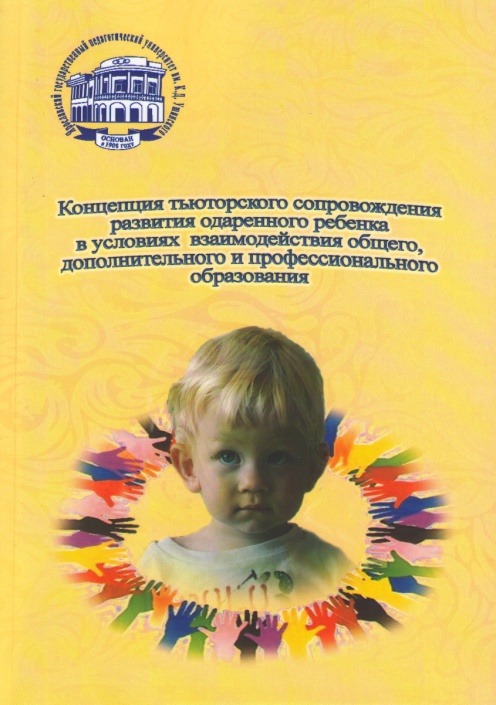 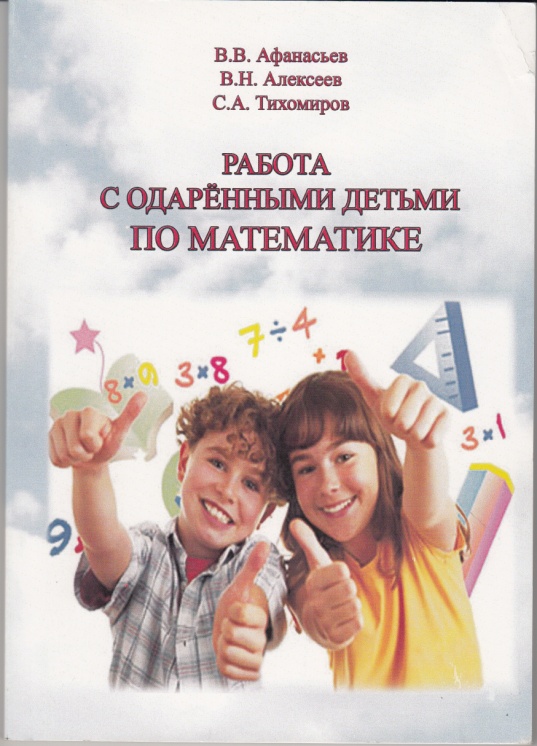 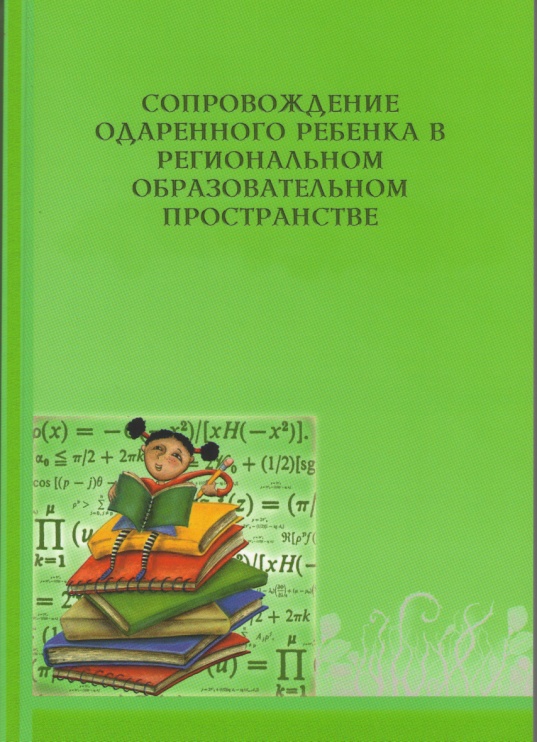 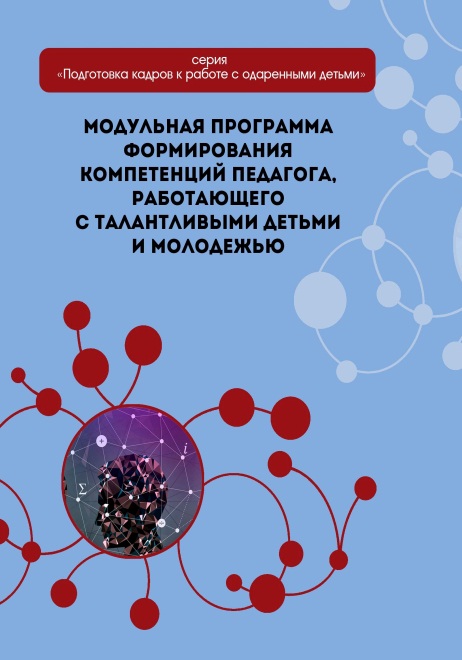 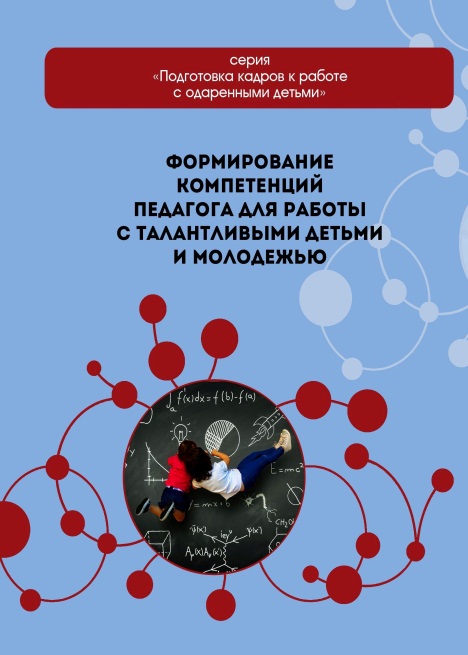 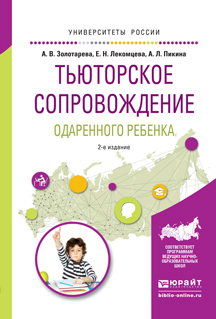 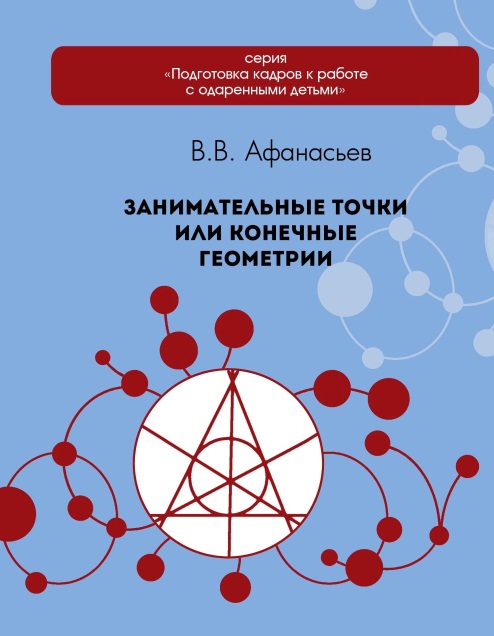 Институт развития образования: Ваш профессиональный рост – наша работа
Благодарю за внимание !
Контактная информация:
Россия г. Ярославль, ул. Богдановича, 16 
Тел.: +7 (4852) 21-06-83 
Сайт: www.iro.yar.ru
E-mail: rcnit@iro.yar.ru